التسميات التي اطلقت على العراق خلال العصوره التاريخية
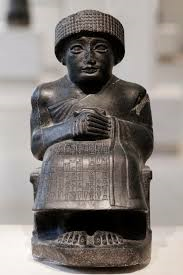 د.خمائل شاكر
ان اول تسمية اطلقت على بلاد الرافدين قديما هي (بلاد سومر) والتي وردت في الكتابات الاكدية على هيئة ( مات شومر) أي بلاد سومر وقيل ان معناها الحرفي هو (ارض سيد القصب ) وتشمل هذه التسمية الاجزاء الوسطى والجنوبية من العراق حيث استقرار السومريين فيها ( وهم سكان العراق الاصليين).
ثم اطلق عليه اسم (دويلات المدن = city state) اذ ان بلاد الرافدين كان في فترة عصر فجر السلالات (2800-2400ق.م) مقسم الى دويلات مدن مستقلة عن بعضها فكل الحكام السومريون ممن حكموا دول المدن لقب نفسه بلقب حاكم المدينة وكانت كل مدينة تتمتع بحكم مستقل عن المدينة الاخرى أي ان التسمية هنا جاءت نتيجة الوضع والتنظيم السياسي في العراق قديما .
وبعد فترة من الزمن عندما توحد العراق في دولة واحدة زمن حكم الاكديين اطلق عليه اسم (بلاد اكد) والتي شملت ايضا الاقسام الوسطى والجنوبية من العراق وظهرت هذه التسمية في القاب العديد من حاكم العراق الذين لقبوا بـ ( حكام بلاد سومر واكد ) .
  وخلال فترة حكم سلالة اور اطلق على البلاد اسم هذه المدينة التي ساد حكمها القطر بأكمله ونلاحظ في زمن هذه السلالة لعب السومريون دور كبير في حكم البلاد سياسيا ، ثم ظهرت لاحقا تسمية ومصطلح اخر جديد وهو بلاد بابل والتي اطلقت على الاجزاء الوسطى والجنوبية فحين اطلق على شمال العراق تسمية اخرى مرادفة لتسمية بلاد بابل وهي ( بلاد اشور) بحيث اخذ يطلق على العراق في الكتابات الكلاسيكية اليونانية اسم بلاد بابل وأشور .
وخلال الفترة ما بين القرن الرابع والثاني قبل الميلاد اطلق الكتاب اليونان والرومان مصطلح جغرافي وهو بلاد النهرين (ميزوبوتاميا) وهو مصطلح شاع استخدامه كثيرا عند الكتاب الاوربيين فيما بعد، ولعل اقدم من استعمل هذا المصطلح هو المؤرخ الشهير (بوليبيوس 202- 120 ق.م) ثم ورد هذا المصطلح كثيرا في كتابات الجغرافي الشهير سترابو الى انه اطلقه على الجزء المحصور ما بين دجلة والفرات وخاصة المنطقة الممتدة من الشمال الى حدود بغداد حاليا أي ما يطلق عليه عند الجغرافيين العرب (اقليم الجزيرة ).
كما جاء في  التوراة ذكر لهذه التسمية ولهذا الاقليم بهيئة ( ارام نهرايم ) في سفر التكوين والذي يعني (ارام النهرين ) أي( بلاد ما بين النهرين) .
  ومن التسميات الاخرى التي شملت العراق من الشمال الى الجنوب  وهو بلاد الكلديين نسبة الى الاقوام الكلدية الارامية التي اسست الدولة الكلدية ما بين القرن السابع والسادس قبل الميلاد في بابل ، وفي هذه الفترة ايضا شاع استخدم مصطلح بابل نسبة الى الارض التي نشأت فيها الدولة الكلدية وهي ارض بابل القديمة .
اما تسمية العراق فقد شاع استعمال هذا الاسم في اواخر العهد الساساني ما بين القرنين الخامس والسادس الميلاديين أي خلال العصر الجاهلي اذ كثيرا ما ورد في اشعار ذلك العصر اذ اقترن ذكره لدى شعراء البادية بالرخاء والخيرات .
اما معنى اسم العراق فقد اختلفت اراء الباحثين في اصله ومعناه ولكن يمكن حصر هذه الاراء في ثلاث احتمالات هي : 
ان اسم العراق  عربي الاصل اذ تعدد الاراء في هذا المعنى ايضا اذ هناك من يقول ان (عراق) يعني الشاطئ ، أي شاطئ البحر او سيف البحر اذ ان اهل الحجاز يسمون البلاد الريبة من البحر (عراقا ) لدنوه من البحر ، ولان البلاد تقع على شاطئ دجلة الفرات فأطلقت هذه التسمية عليه ، او ان معناه حرف الجبل او سفوح الجبال المتاخمة لأطرافه الشمالية الشرقية .
ان اسم العراق معرب من اصل فارسي اذ يذهب بعض الباحثين ان اصله مأخوذ من اصل فارسي يعني الساحل في الفارسية  ( ايراء الذي عرب الى ايراق ثم عراق ) وهناك من الباحثين مثل (هرتسفلد ) يرى ان (عراق) معرب من كلمة (ايراك) الفارسية التي تعني البلاد السفلى .
اما الاحتمال الثالث فهو يرجع اسم العراق الى التراث اللغوي من العراق القديم اما من السومريين او من قوم اخريين من غير السومريين الذين استوطنوا السهل الرسوبي منذ اقدم عصور ما قبل التاريخ وهو مشتق من كلة تعني المستوطن ولفظها (اوروك او لونوك) وهذه التسمية اطلقت على العديد من المدن السومرية مثل الوركاء كذلك دخلت في تسميات عديدة مثل اور ولارسا .. وغيرها من المدن .
ولكن يرجع تاريخ اول استعمال لكلمة عراق ورد في العهد الكشي (منتصف الالف الثاني قبل الميلاد) في وثيقة ترقى في تاريخها الى حدود القرن الثاني عشر قبل الميلاد وجاء فيها اسم اقليم على هيئة (اريقا) ، ولكن استعمال هذا الاسم شاع كما ذكرنا في اواخر العهد الساساني بشكل كبير.